Windows PowerShell
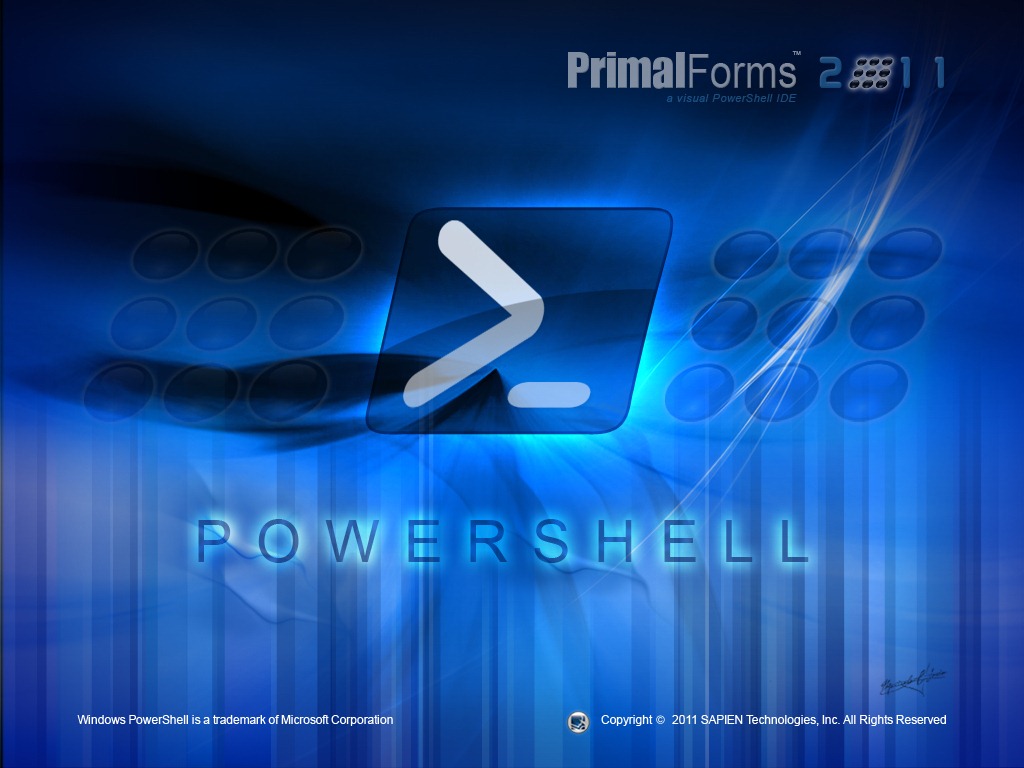 Αναστάσης Χ’’Δημήτρης
Κωνσταντίνος Σoλομωνίδης
Παναγιώτης Αχιλλέως
Tι είναι το Microsoft PowerShell?
Η Windows PowerShell είναι η αυτοματοποίηση εργασιών   του πλαισίου διαχείρισης του framework της Microsoft,η οποία αποτελείται από ένα κέλυφος γραμμής εντολών και την σχετική scripting γλώσσα χτισμένη πάνω σε . NET Framework.

Η PowerShell παρέχει πλήρη πρόσβαση σε COM(Component Object Model) και WMI(Windows Management Instrumentation), επιτρέποντας στους διαχειριστές να εκτελούν διοικητικά καθήκοντα σε  τοπικά αλλά και σε απομακρυσμένα συστήματα Windows, καθώς και WS-Management και CIM(Common Information Mode) τα οποία  επιτρέπουν  τη διαχείριση  απομακρυσμένων συστημάτων Linux και συσκευών δικτύου.
Background
COMMAND.COM(MS-DOS,Windows 9x)
cmd.exe(Windows NT)
Include scripting language(batch files)
cscript.exe(Windows Script Host 1998)
Monad(Microsoft Shell or MSH, 2002,published in 2005)
2006 renamed in Windows PowerShell
PowerShell Versions
Version 1.0: 2006,   Windows XP SP2, Windows Server 2003, Windows Vista

Version 2.0: 2008, Windows 7,           Windows Server 2008
Version 3.0: 2011, Windows 8,          Windows Sever 2012


Version 4.0: 2013, Windows 8.1,        Windows Server 2012 R2
PowerShell modes
Normal
To Normal mode είναι ο καλύτερος τρόπος για αρχάριους, εξασφαλίζοντας ότι υπάρχει πολύ μικρότερη πιθανότητα να βλάψει τον υπολογιστή σας με κάποιο τρόπο.

Σε περίπτωση που προσπαθήσεις να κάνεις κατι το οποίο τα limited user rights απαγορέυουν εμφανίζονται μυνήματα όπως :

Access to <name> resource was not available to the client or Cannot open <name> service on computer.
PowerShell modes
Administrator
To Administrator mode στο PowerShell δίνει πρόσβαση σε όλη την δύναμη της γλώσσας scripting, επειδή ο συνδεδεμένος χρήστης έχει πλήρη πρόσβαση σε ολόκληρο το φάσμα των εξαρτημάτων του συστήματος.

Είναι για χρήστες ήδη εξοικειωμένους  με το PowerShell, ή για εκείνες τις περιπτώσεις όπου μια συγκεκριμένη Cmdlet απαιτεί.
[Speaker Notes: To run in Administrator Mode, even if already logged onto the computer as an administrator, you must choose the Run As Administrator option when executing PowerShell. For Windows 7, this involves right-clicking on the application's icon and choosing the option. For Windows 8, just use the Search function, locate PowerShell, and then right-click on the proper result (as shown below).]
Scripts
Τα PowerShell scripts διαφέρουν  από τα πλείστα scripts
Τα PowerShell scripts τελειώνουν σε  .ps1 και μπορούμε  να τα τρέξουμε μέσα σε  PowerShell window
Αν κάνεις double click τα script ανοίγουν στο notepad
Για να τρέξω το script πρέπει να είναι στη μορφή ./SampleScript.ps1
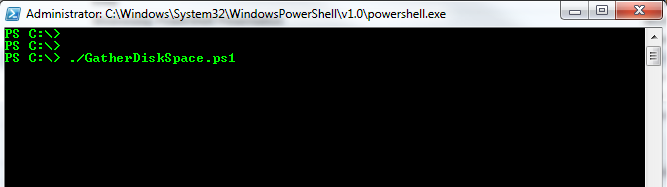 1. Βασικά βήματα για την εκτέλεση  script  στο PowerShell
Με τη χρήση της εντολής Get-ExecutionPolicy μας εμφανίζεται το ExecutionPolicy
Διαφοροποιούμε το  ExecutionPolicy με τη χρήση της εντολής Set-ExecutionPolicy
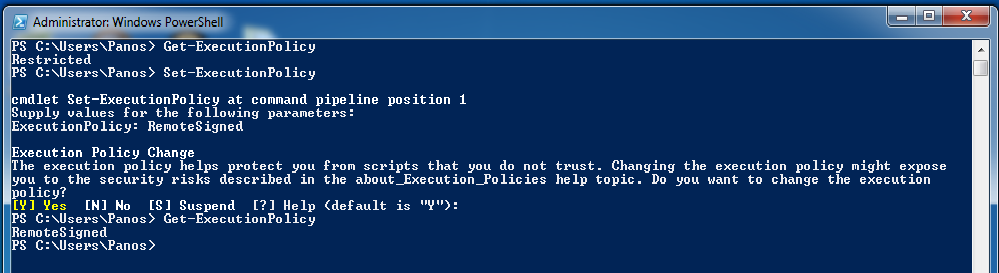 2. Βασικά βήματα για την εκτέλεση  script  στο PowerShell
Τα ExecutionPolicy είναι :
Restricted:Δεν επιτρέπει την  εκτέλεση script
All Signed:Εκτελούνται τα scripts τα οποία έχουν δημιουργηθεί απο έμπιστο user 
Remote Signed:Εκτελούνται τα scripts τα οποία έχουν δημιουργηθεί τοπικά ή έχουν δημιουργηθεί απο έμπιστο user  
Unrestricted:Aφαιρούνται όλοι οι περιορισμοί που αφορούν την  πολιτική εκτέλεσης εντολών
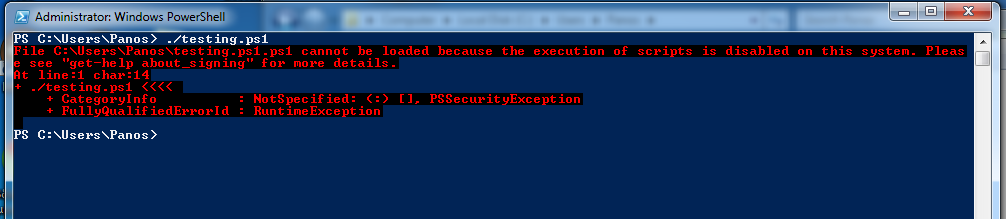 [Speaker Notes: Restricted -- Restricted is the default execution policy and locks PowerShell down so that commands can be entered only interactively. PowerShell scripts are not allowed to run.
All Signed -- If the execution policy is set to All Signed then scripts will be allowed to run, but only if they are signed by a trusted publisher.
Remote Signed -- If the execution policy is set to Remote Signed, any PowerShell scripts that have been locally created will be allowed to run. Scripts created remotely are allowed to run only if they are signed by a trusted publisher.
Unrestricted -- As the name implies, Unrestricted removes all restrictions from the execution policy.]
3. Βασικά βήματα για την εκτέλεση  script  στο PowerShell
Με τη χρήση της εντολής cd (όπως και στο terminal των linux) μετακινούμαστε στα directories του συστήματός
Αφού μετακινηθούμε στο φάκελο που βρίσκεται το script μας τρέχουμε  το .ps1 αρχείο με τη ποιο κάτω μορφή
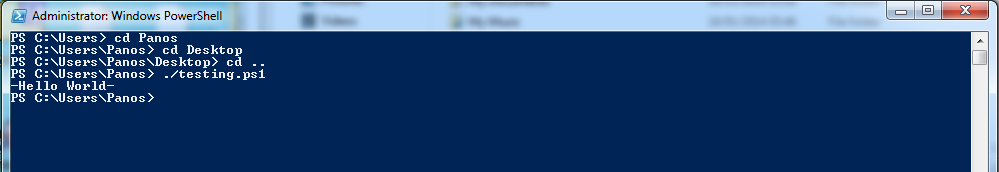 [Speaker Notes: Restricted -- Restricted is the default execution policy and locks PowerShell down so that commands can be entered only interactively. PowerShell scripts are not allowed to run.
All Signed -- If the execution policy is set to All Signed then scripts will be allowed to run, but only if they are signed by a trusted publisher.
Remote Signed -- If the execution policy is set to Remote Signed, any PowerShell scripts that have been locally created will be allowed to run. Scripts created remotely are allowed to run only if they are signed by a trusted publisher.
Unrestricted -- As the name implies, Unrestricted removes all restrictions from the execution policy.]
Βασικές Εντολές
Βασικές Εντολές του POWERSHELL
Get-Command : επιστρέφει λίστα με όλα τα διαθέσιμα cmdlets 
Π.χ. Get-Command –verb set
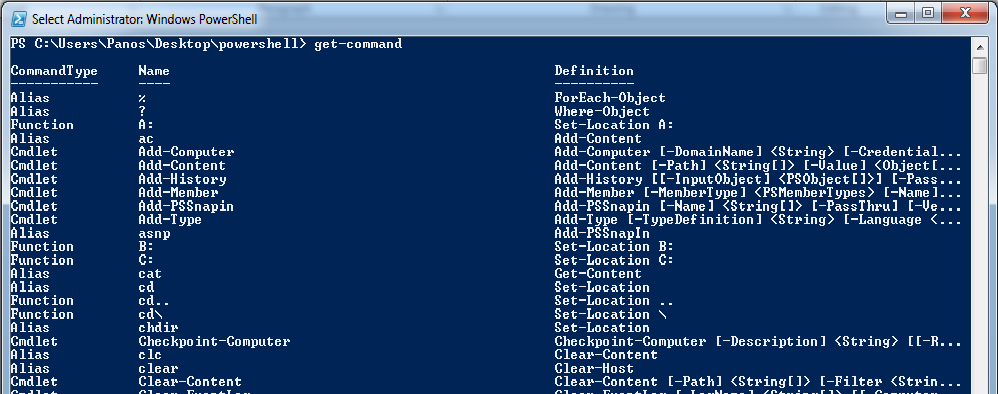 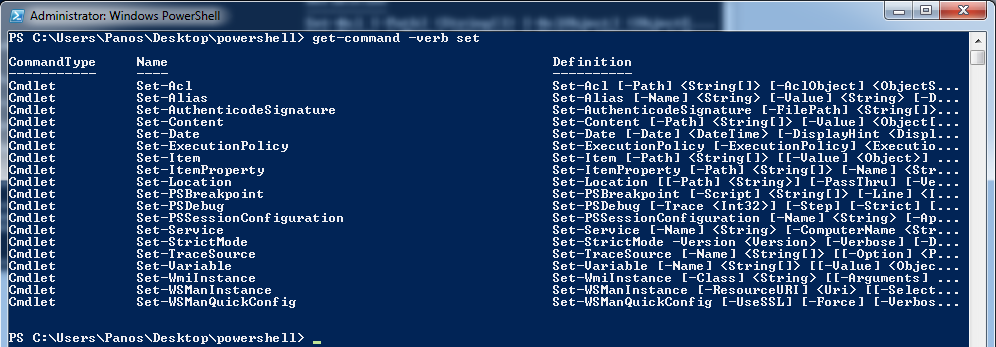 Get-Help : εμφανίζει βοηθητικές πληροφορίες και έννοιες  για τα επιλεγμένα cmdlets
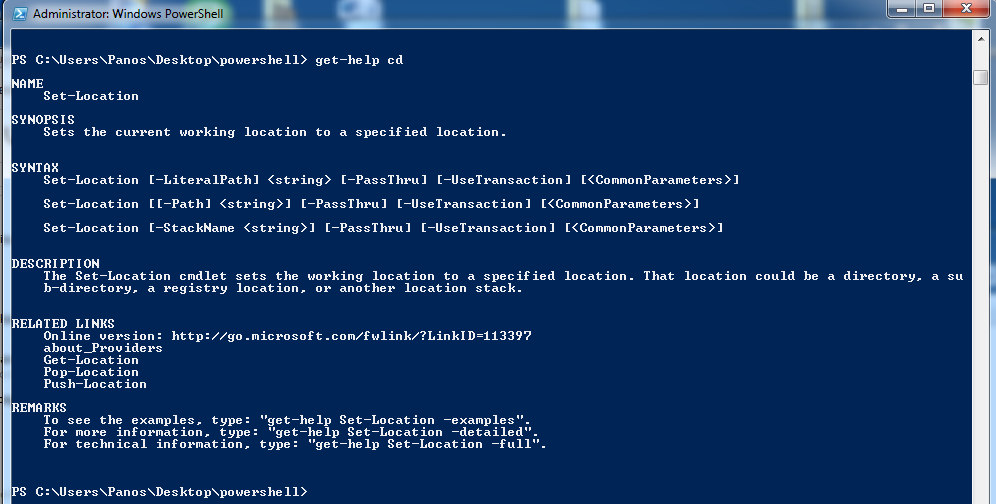 [Speaker Notes: 1)Με τη χρήση του get-help πέρνουμε τις πληροφοριες για το get-help 
2)Οπως υπαρχει το man στα unix 
3)Στην εικόνα βλέπουμε το  get-help του cd       --NAME –- SYNOPSIS  –SYNTAX—DESCRIPTION – RELATED LINKS --REMARKS]
Get-WmiObject
Με τη χρήση του Get-WmiObject μπορούμε να αποκτήσουμε πρόσβαση στις κλάσεις  WMI(Windows Management Instrumentation) κάποιου άλλου υπολογιστή, καθώς και του δικού μας,πρέπει όμως να έχουμε πρόσβαση διαχειριστή(administrator).
Κάποιες κοινές WMI  κλάσεις :
Win32_computerSystemWin32_biosWin32_baseboard   (Motherboard)Win32_processor   (32+64 bit processor info) Win32_LogicalDisk  (hard disk)Win32_PhysicalMemoryWin32_operatingSystem  (Virtual Memory)
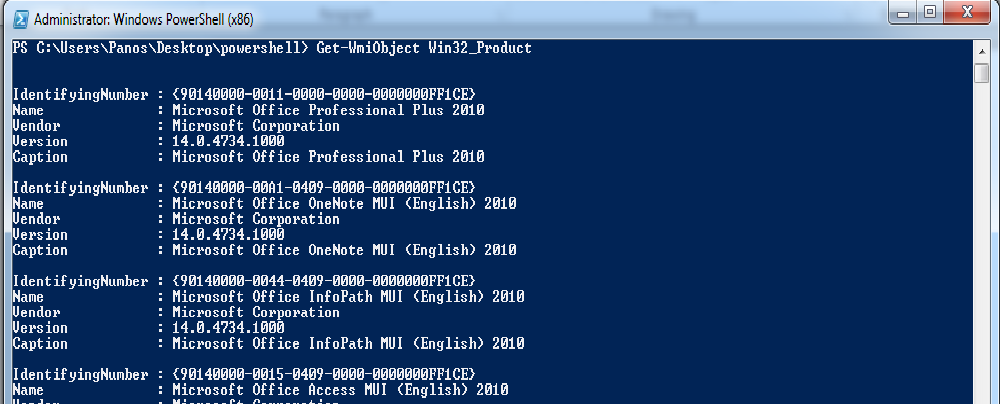 [Speaker Notes: Η Get-WmiObject Win32_Product will list all of the Microsoft installed products on your machine (products installed by Windows Installer)]
Get-EventLog :Παίρνει τα events σε ένα eventlog, ή μια λίστα από τα αρχεία καταγραφής συμβάντων, σχετικά με τις τοπικούς ή απομακρυσμένους υπολογιστές.
 Get-eventlog system –newest 3
Get-eventlog -LogName Application -Source MySource
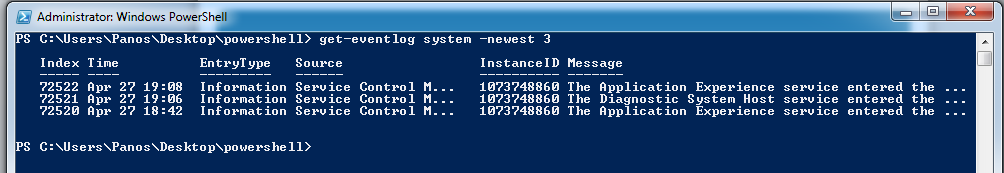 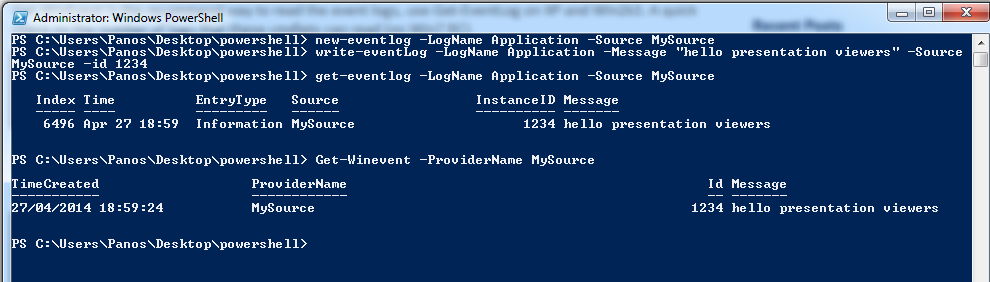 Get-Process : επιστρέφει λίστα από τρέχον διεργασίες 
     Επιστρέφει όλες τις δίεργασίες που τρέχουν στον τοπικό υπολογιστή:
get-process
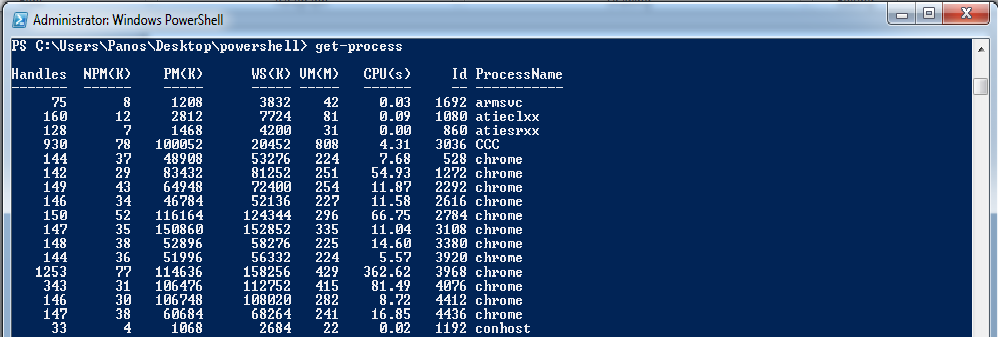 Επιστρέφει την διεργασία του τρέχον PowerShell session :
 Get-Process -id $pid
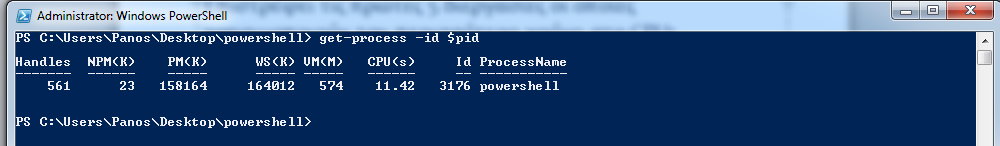 Επιστρέφει τις πρώτες 5 διεργασίες οι οποίες χρησιμοποιούν τον περισσότερο χρόνο στο CPU:
Get-Process | sort CPU | select -last 5
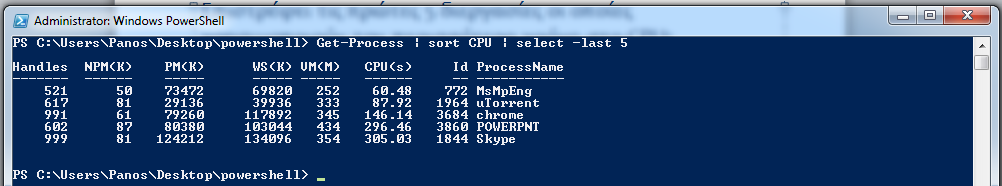 Επιστρέφει όλες τις δίεργασίες με working set μεγαλύτερο απο 20 ΜΒ  :
get-process | where-object {$_.WorkingSet -gt 20000000}
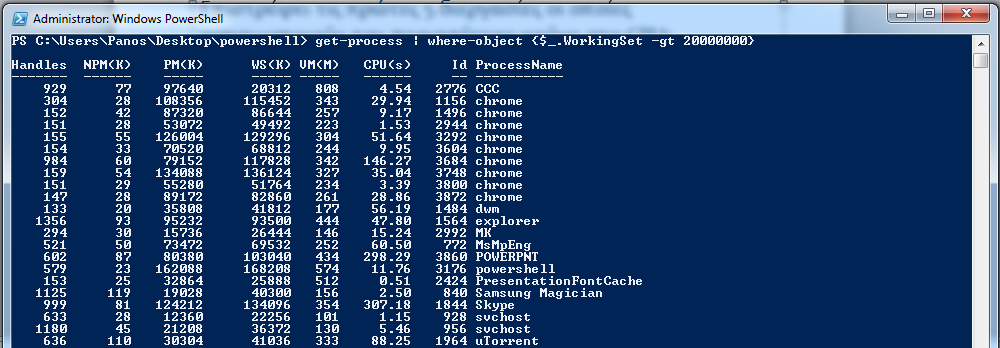 Get-Service : Επιστρέφει  πληροφορίες για τα   Windows services.

Επιστρέφει όλα τα services των Windows:
 Get-service
 Επιστρέφει όλα τα services των οποίων τα ονόματα αρχίζουν με “wmi”:
 Get-service wmi* 
Επιστρέφει όλα τα services τα οποία τρέχουν :
 Get-service | where-object {$_.Status -eq "Running"}
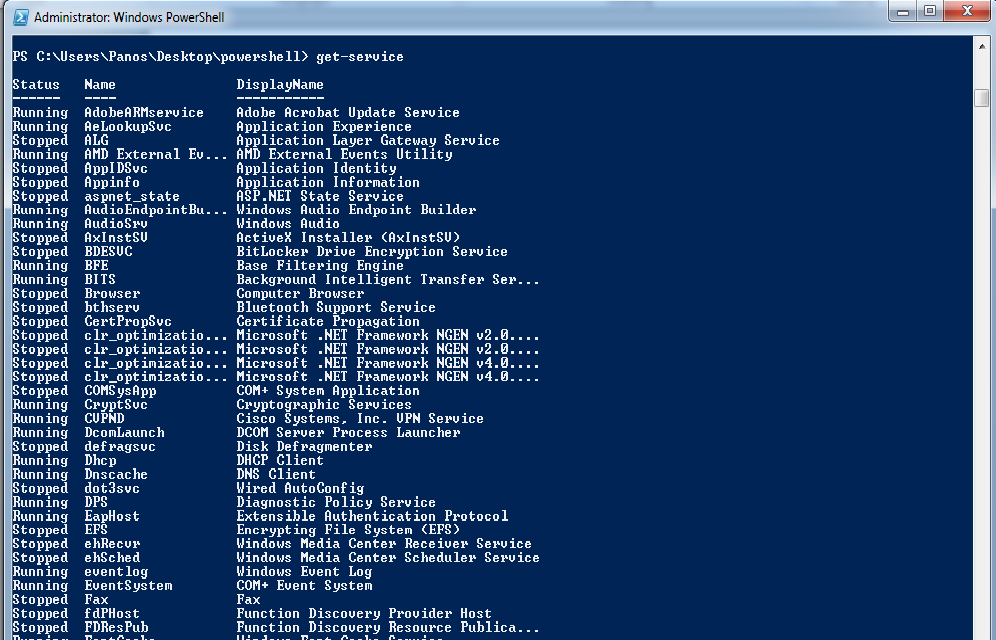 Get-Content: Διαβάζει αρχεία κειμένου, αντιμετωπίζοντας κάθε γραμμή σαν child object.
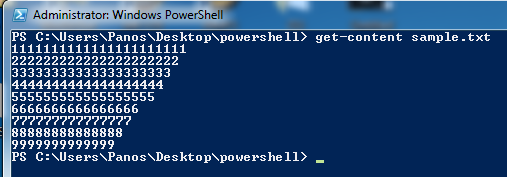 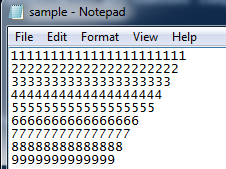 Add-Content: προσθέτει περιεχόμενο σε ένα αρχείο κειμένου.
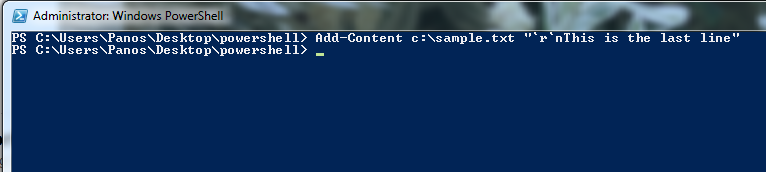 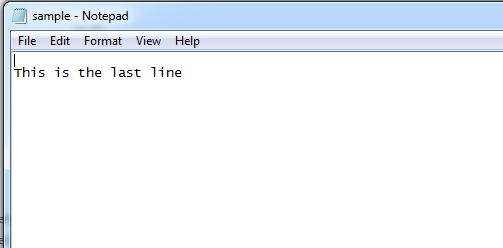 Variable Name
Τα ονόματα των μεταβλητών δεν είναι case sensitive.
$Microsoft  $MicroSoft  $microsoft  είναι οι ίδιες!

Οι χαρακτήρες  ; ! @ # % & ,  και το κενό δεν είναι αποδεκτές στα ονόματα των μεταβλητών στο PowerShell. Σε περίπτωση που θέλω να χρησιμοποιήσω τα ποιο πάνω βάζω το όνομα σε {} .
${My English Name is #merlin@}    είναι αποδεκτή!
Variable Type
Οι τύποι των μεταβλητών του PowerShell βασίζονται στο  .NET Framework.
Τύποι μεταβλητών :
[adsi], [array], [bool], [byte], [char]
[datetime], [decimal], [double]
[int] or [int32], [long] 
[single], [scriptblock], [string]
[WMI], [WMIclass], [xml]
Declaring Variables and Type Adaptation
$a=333
$b=66.123
$Title=“manager”
[int]$Age=22
Constant Variables:  $server = ’10.10.10.10’
                                             Set-Variable server –option ReadOnly

$a.GetType().Name
Int32
$Title.length
7
$Title.CompareTo(“manager”)
0
H μεταβλητή $_
Η μεταβλητή $_ περιέχει την τρέχουσα τιμή του pipeline στη γραμμή εντολών .
Αντίστοιχη μεταβλητη της xargs στα linux

Επιστρέφει όλες τις τρέχον υπηρεσίες :

get-service | where { $_.Status -eq "Running" } 

Επιστρέφει το μέγεθος όλων των αρχείων κειμένου στο directory :

  dir *.txt | foreach-object {$_.length}
Array
$myArray = 1,2,3,4,5,6,7
$myArray =  3, "apple", 3.1415926, “cat“, 23
[int[]]$myArray = 51, 29, 88, 27,50
$myMultiArray = @( (1,2,3), (40,50,60) )
$myArray[0], $myArray[0][0]
foreach ($element in $myArray) {$element}
Remove-Item variable:$myArray
Operators
Flow Control
If (condition){ codeblock }

If (condition){ codeblock }elseif (condition) {codeblock}else{ codeblock }

$var=0  while($var –lt 10){echo $var $var++}

for ($i=0;$i –lt 10; $++){echo $i}

foreach ($var in $array){codeblock}
Comparison Operators
Operators for Types
Regular Expressions
Pipeline
PowerShell implements a pipeline concept, which enables the output of one cmdlet to be piped as input to another cmdlet.

PowerShell pipeline differs from the Unix analog in that structured .NET objects are passed between stages in the pipeline instead of typically unstructured text. Using objects eliminates the need to explicitly parse text output to extract data.

Get-ChildItem C:\Scripts | Where-Object {$_.Length -gt 200KB} | Sort-Object Length
Stream I/O Routines
Read from console:
$Password = Read-Host -assecurestring "Please   		  enter your password“

Read from file:
[System.IO.File]::Exists($ff)
$obj=new-object System.IO.StreamReader($ff)
$inrec=$obj.ReadLine()
Function and Write to console
function Add-Numbers {param ( 
      [double] $FirstNumber, 
      [double] $SecondNumber ) 
      Write-Host “SUM" 
      return ($FirstNumber + $SecondNumber) 
} 
 $result = Add-Numbers 1 2 
Write-Host "Result is $result“
Redirect stderr:
$p = New-Object System.Diagnostics.Process
$output = $p.StandardError.ReadToEnd()
$output | Out-File $myLog
Σημαντικές  Διαφορές PowerShell και Bash
1.  	Το  PowerShell έχει workflows :Τα  scripts αποθηκεύουν  την κατάσταση της εκτέλεσής τους τακτικά και μπορούν  να ανασταλούν  και να συνεχίσουν , ακόμη και σε ολόκληρη την επανεκκίνηση του συστήματος. Bash scripts δεν μπορούν να αποθηκέυσουν  αυτόματα την κατάστασή τους σε σταθερό μέσο και για αυτό  δεν μπορούν  να συνεχισουν την εκτέλεση  εφόσον είχε σταματήσει ή  σκοτωθεί η εκτέλεση του script.
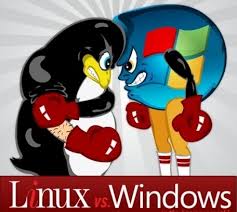 Σημαντικές  Διαφορές PowerShell και Bash
2. 	Τα PowerShell scripts μπορούν να επεκταθούν και να εκτελέστούν  παράλληλα.Τα Bash scripts δεν μπορούν να επεκταθούν.Στο  Bash μπορούμε  να χρησιμοποιήσει μια εξωτερική εντολή, όπως το GNU parallel για να εκτελεστούν οι εντολές παράλληλα  αλλά δεν μπορεί να εκτελέσει τα script  παράλληλα.
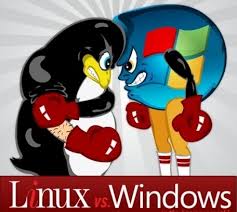 Σημαντικές  Διαφορές PowerShell και Bash
3. 	Οι  PowerShell εντολές (cmdlets), λειτουργίες και σενάρια δηλώνουν παραμέτρους και άλλες ιδιότητες οι οποίες μπορούν να χρησιμοποιηθούν από το κέλυφος για να λάβουμε τα metadata  σχετικά με τις εντολές. Στο bash, οι εντολές είναι «αδιαφανή» και δεν μπορούν να αντληθούν μεταδεδομένα απο αυτές.

$picMetadata = Get-FileMetaData -folder (Get-childitem E:\pics -Recurse -Directory).FullName
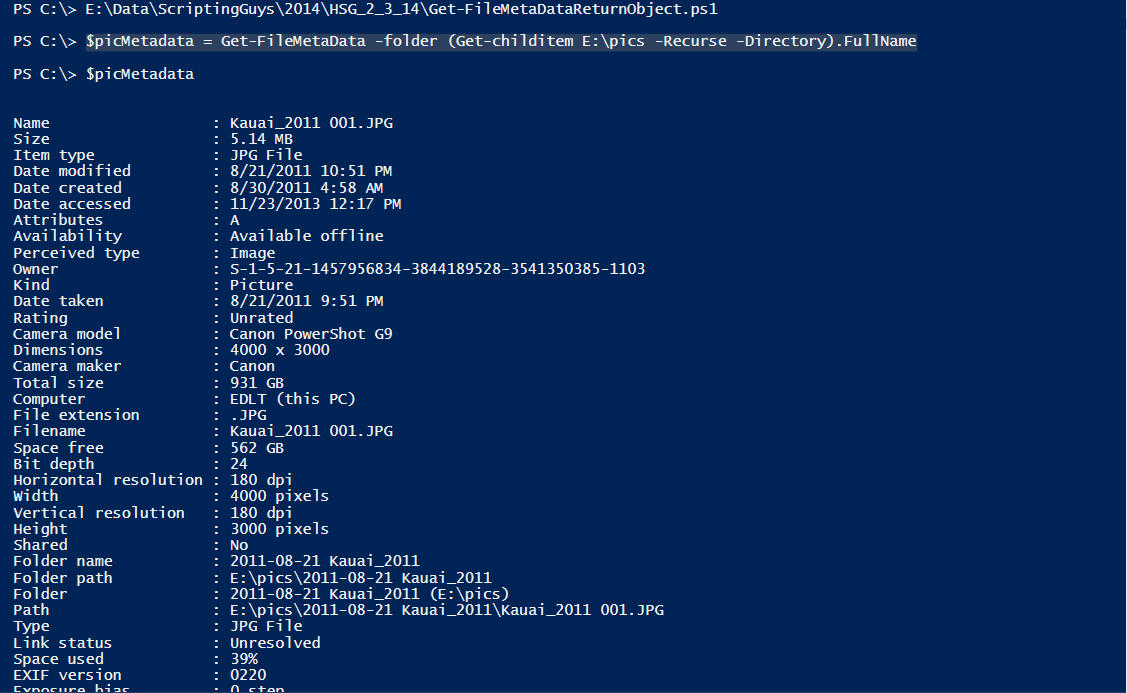 Σημαντικές  Διαφορές PowerShell και Bash
4. 	Το PowerShell έχει ολοκληρωμένη διαχείριση κινδύνων. Οι εντολές που μπορούν να μεταβάλουν  την κατάσταση του συστήματος μπορεί να γίνει επίκληση με WhatIf-ή-Confirm  για την προσομοίωση εκτέλεσης και επιβεβαίωσε την εκτέλεση, αντίστοιχα. Bash δεν έχει κέλυφος ορίζεται διαχείρισης του κινδύνου. Μεμονωμένες εντολές μπορεί να επιτρέψει κάτι παρόμοιο με προσομοίωση ή επιβεβαίωσε την εκτέλεση (αυτό είναι σπάνιο).
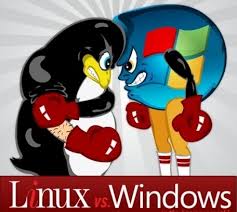 awk in PowerShell
awk ' BEGIN {count=1} /^Text/{text=$0} /^Time/{time=$0} /^Rerayzs/{retext=$0} { if (NR % 3 == 0) { printf("%s\n%s\n%s\n", text, time, retext) > (count ".txt") count++ } }'
Αντίστοιχα στο PowerShell
$Text,$Time,$Retext = $Null 
$FileCounter = 1 
gc  c:\temp\test.txt|%{ 
Switch($_){ {$_ -match "^Text"} 
	       {$Text = $_}
                     {$_ -match "^Time"} 
	       {$Time = $_} 
	       {$_ -match "^Rerayzs"} 
	       {$Retext = $_} }  
If($Text -and $Time -and $Retext){ ("{0}`n{1}`n{2}") -f $Text,$Time,$Retext > "c:\temp\$FileCounter.txt" $FileCounter++ $Text,$Time,$Retext = $Null } }
PowesShell --where is grep???
Bash:
grep
sed
π.χ
cat file_to_grep|grep –v              “ the_thing_to_grep_for’’


will return the lines that don't contain the_thing_to_grep_for
PowerShell:
select-string
Replace
π.χ
get-content file_to_grep | select-string "^(?!.*the_thing_to_grep_for)“

will return the lines that don't contain the_thing_to_grep_for
Demo  Εργασίας
param([string]$f1,[string]$f2,[int]$f3)
$command2= ".\curl.exe 'http://api.rayzit.com/nearbyrayz/"+$f1+"/"+$f2+"/"+$f3+"'

if(Test-Path .\rayzit_msgs){invoke-expression $command2 |%{$_-replace "`"rayz_message","`n`"rayz_message"}|                                                      %{$_-replace "`"timestamp","`n`"timestamp"}|%{$_-replace "`"rerayz","`n`"rerayz"}|%{$_-replace ",`"","`n`""}|
findstr "rayz_message timestamp rerayz"|%{$_-replace "`"rayz_message`"","Text"}|%{$_-replace "`"timestamp`"","Time"}|
%{$_-replace "`"rerayz`"","Rerayzs"} > pp.txt

$src=get-content pp.txt
Set-Location .\rayzit_msgs
$filename="$count.txt"
foreach($l in $src)
{	
	if($count%3 -eq 0)
	{        
		 $filename="$filenum.txt"
		 $filenum=$filenum+1
	}
add-content .\$filename $l
$count=$count+1
}
Set-Location ..
Τέλος παρουσίασης
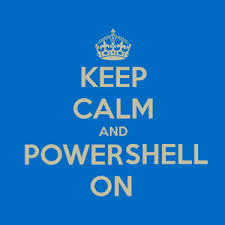 Ερωτήσεις  Απορίες???